Муниципальное дошкольное образовательное учреждение «Детский сад компенсирующего вида №57»
Использование игр и упражнений по формированию и развитию просодических компонентов речи в режимных моментах.
Учитель-логопед Шутова Е.А.                                                             Апрель 2016
Изучение специальной литературы, анализ периодических изданий и опыт работы с детьми дошкольного возраста позволяют утверждать, что в настоящее время для дошкольного образования особо острой проблемой становится увеличение числа детей с речевой патологией.
Просодика
Одним из  симптомов данных речевых нарушений является несформированность просодической стороны речи.     Под просодикой следует понимать голосовые характеристики (сила, высота, тембр) и мелодико-интонационную сторону речи (темп, ритм, паузация). 

Перед нами, педагогами, встаёт вопрос выбора эффективных методов коррекционно-развивающей работы, которая определяется строго продуманной системой.
Работа по развитию просодических компонентов речи позволяет:
С целью реализации задач, направленных на развитие просодических компонентов речи у детей мною создана картотека игр и упражнений, включающая следующие разделы, которые  представлены в разной цветовой гамме:
В работе картотека используется  с учётов основных принципов:
При взаимодействии всех субъектов образовательного процесса игры и упражнения, направленные на развитие просодических компонентов речи включены во все режимные моменты:
Утреннее приветствие
Хорошо, когда при встрече
Мы знакомым и роднымС добрым утром – говорим!
     (Громко, весело, выразительно)

«Доброе утро» (произнесение фразы с различной интонацией: 
                                                             радостно, грустно, с восторгом, печально)
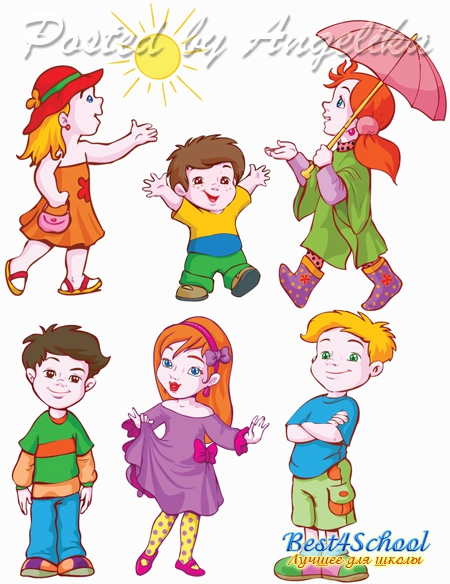 Утренняя гимнастика
В группе нашей каждый день
          Делаем зарядку,
          Выполняем упражненья
          Строго по порядку:
          Все присели,
          Дружно встали,
          Повертели головой,
          Потянулись, повернулись
          И друг другу улыбнулись! 
(Громко, весело, выразительно с изменением темпа речи)

«Вырасти большой» (на вдох – руки вверх, на выдохе –  вниз)
«Маятник» (наклоны туловища в стороны на выдохе)
«Поворот» (повороты туловища в стороны на выдохе)
«Ушки» (наклоны головы в стороны на выдохе)
   и другие.
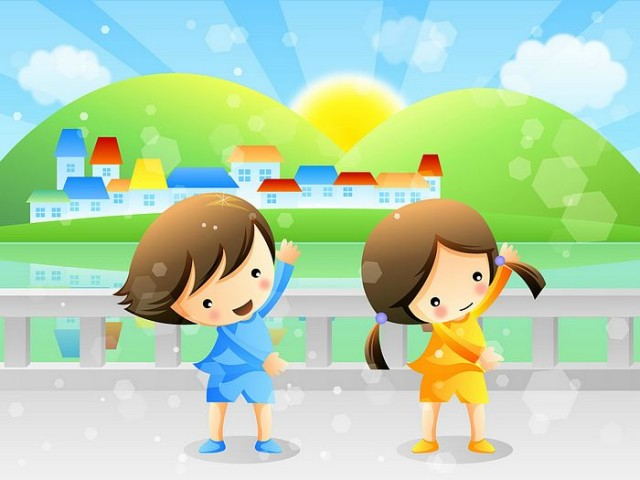 Умывание
Что такое чистым быть? 
Руки чаще с мылом мыть, 
Грязь убрать из-под ногтей, 
Да постричь их поскорей. 
Умываться по утрам 
И еще по вечерам. 
                                                    (Громко, весело, выразительно )

«Водичка» (длительное произнесение  звука [C] на выдохе)
«Мыльные пузыри» (сдувание с рук мыльных пузырей)
   и другие.
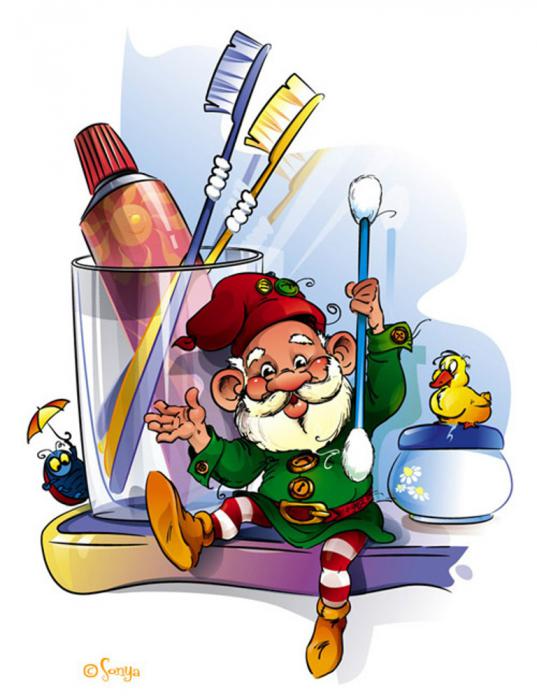 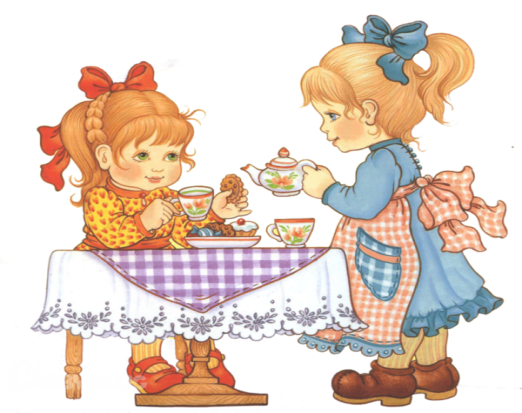 Приём пищи
Утро ясное пришло, 
             Завтрак утро принесло. 
             И в тарелку нашу 
             Мы положим кашу! 
                 (Громко и выразительно)

                              «Пыхтящий чайник» 
(Произнесение на одном выдохе каждой строчки: «Пых»,«пых-пых», «пых-пых-пых»)

                        «Дуем на горячий чай» 
(Делаем вдох, вытягиваем губы трубочкой, плавно и длительно дуем на горячий чай).

                          «Какой приятный запах!»
      (произнесение этой фразы громко, радостно на одном выдохе)

                                «Чайник закипел»
        (дуем в пузырёк с узким горлышком на одном выдохе)
                                                       и другие.
Игры и самостоятельная деятельность детей
Здесь можно использовать огромное количество игр и упражнений,
которые могут быть выполнены как по инициативе ребёнка, так и взрослого.

«Радиоведущий» (сообщение новостей с различной интонацией)
«Учим мишку петь» (пение гласных звуков с разной силой голоса)
«Дочки-матери» (произнесение фраз с изменение высоты и тембра голоса)
«Играем на барабанах» (изменение силы, высоты голоса и темпа речи)
«Укладываем куклу» (произнесение звука [А] с разной силой голоса)
«Паровозик»  (пение гласного [У] далеко и близко)
«Строим домик» (произнесение «тук-тук-тук» с разной силой, 
высотой голоса и в разном темпе)
«Угадай, чей это голос – мамы или детёныша» 
(произнесение звукоподражаний с разной высотой голоса)
«Доктор» (полечим ушибленную руку; горлышко болит)
«Магазин» (Произнесение фраз с различной интонацией)
«Надуем шарик» (развитие диафрагмального дыхания)
 и другие.
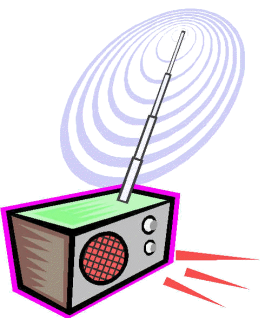 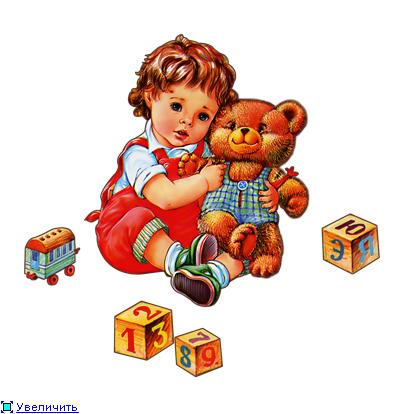 Организованная образовательная деятельность
Игры и упражнения подбираются с учётом лексической темы.
Например, тема «Профессии»

                         Медсестра
         «Полечим ушибленную руку» 
(Делаем вдох, а затем плавно и длительно дуем на 
                          «ушибленное место»).

               «Горлышко болит»
 (Произнесение гласного звука [А] тихо и громко - 
 горлышко болело, горлышко вылечили).
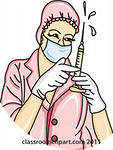 Музыкальный руководитель
«Колокола и колокольчики»
Произносим слоговые сочетания:
«Бом-бом-бом» – низко,
«Бам-бам-бам» – высоко.

                              «Играем на барабанах»
                                        Произносим слоговые сочетания:
                                       «Бум-бум-бум» – низко и в медленном темпе,
                                       «Трам-там-там» – высоко и в быстром темпе.

«Песня львёнка и черепахи»
Произнесение фразы с изменением высоты и
тембра голоса (от лица черепахи и львёнка):
                   Я на солнышке сижу,
                   Я на солнышко гляжу…
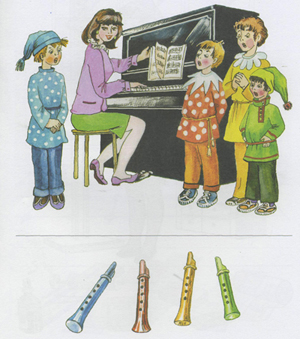 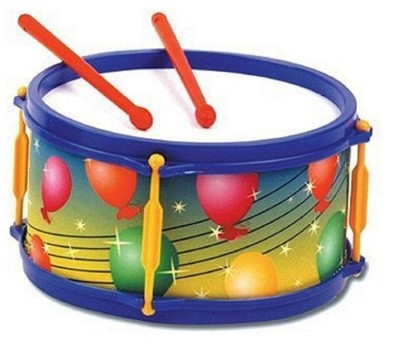 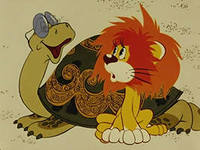 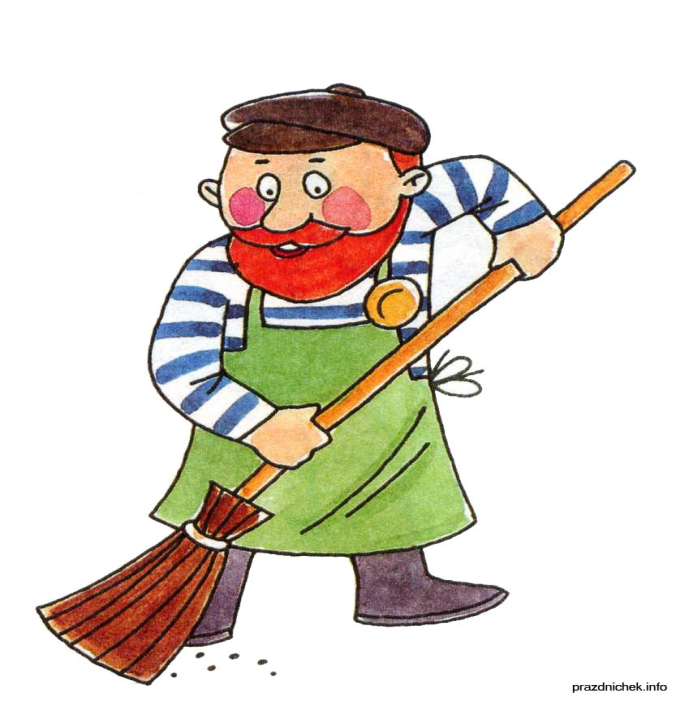 Дворник
На вдохе – «отведение метлы» в сторону, 
на выдохе – «взмах метлой» с
длительным произнесением  [Ш].




                                        Инструктор по физической культуре
                                                                          «Футбол»
                                                      Произнесение фразы с различной интонацией:
                                                             «Фи, футбол!» - с презрением,
                                                      «Фу, футбол!» - с негодованием,
                                                      «Ну, футбол!» - с сомнением,
                                                      «Во, футбол!» - с восторгом.
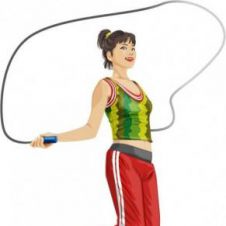 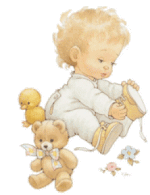 Одевание на прогулку
Раз, два, три, четыре, пять — 
                     Собираемся гулять. 
                    Завязала Катеньке 
                  Шарфик полосатенький. 
                   Наденем на ножки 
                  Валенки-сапожки 
                  И пойдем скорей гулять, 
                 Прыгать, бегать и скакать!
      (Громко, весело, выразительно, с изменением темпа речи)


«Счет от 1 до 5» (с постепенным усилением и последующим ослаблением 
                                                                       силы голоса)
1 2 3 4 5
1 2 3 4 5

и другие.
Прогулка
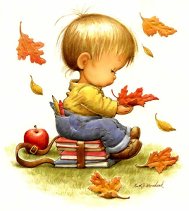 Здравствуй, ветер озорной!
Летом, осенью, весной
Ты прохладу даришь нам
И деревьям, и цветам.
(Громко, весело и выразительно)
«Одуванчик» (делаем вдох и дуем на одуванчик)
«Осенние листья» (сдувание листочков)
«Погреем ручки» (на выдохе дуем на ручки)
«Найди грибочек» (сдувание листочка с гриба)
«Снежинки» (сдувание снежинок с ладошки) 
«Лесенка» (счет ступенек с изменением высоты голоса)
«Дождик» (произнесение «Кап-кап» с изменением силы, 
высоты голоса и темпа речи)
«Вьюга» (произнесение звука [У] с разной силой голоса)
«Приятный запах» (произнесение на одном выдохе)   и другие
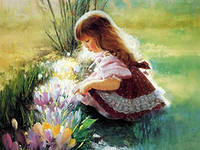 Дневной сон
Тишина у пруда, 
Не качается вода. 
Не шумят камыши, 
Засыпают малыши.
(Тихим, низким голосом в медленном темпе)

«Баюкаем малыша» (произнесение звука [А] с разной силой голоса)
«Дыхание» (вдох через нос, выдох через рот, рука на животе)
и другие.
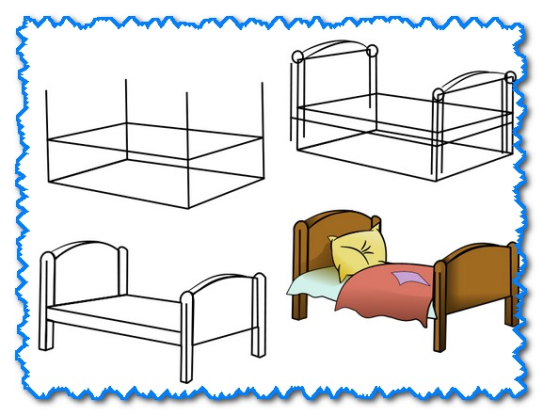 Подъем после сна
Мы спокойно отдыхали,
сном волшебным засыпали.
Хорошо нам отдыхать!
Но пора уже вставать!
                                            (Выразительно, с изменением силы голоса)

«Вырасти большой» (руки вверх – вдох, опускаем – выдох)
«Ушки» (наклоны головы в стороны на выдохе)
«Чья кофта? » (интонационная выразительность речи)
 -Это чья кофта? -  Алинина! 
 -Это чье платье? – Танино!
- Это чьи шорты? – Пашины!
 -У тебя юбка широкая или узкая? 
 -А у кого узкая юбка? 
-Это у тебя рубашка? 
 -Какие рукава у рубашки? и тд.                                                           и другие.
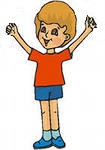 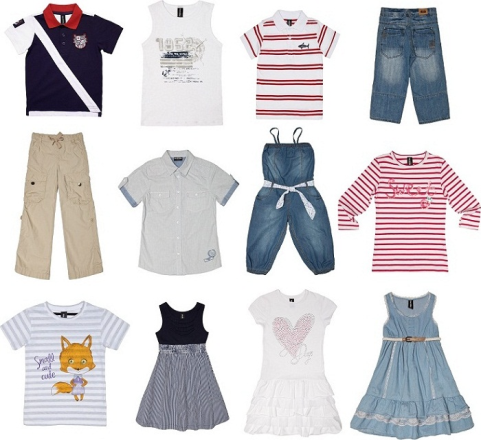 Причёсывание
Уж я косу заплету,
Уж я русу заплёту,
Я плету, плету, плету,
Приговариваю:
«Ты расти, расти, коса —
Всему городу краса».
                                   (Громко, выразительно, с изменением темпа речи)

«Ленточка» (тянем гласный звук и изменением 
силы голоса на одном выдохе)
УУУУУ
УУУУУ
«Счет от 1 до 5» (с изменением высоты голоса)
и другие.
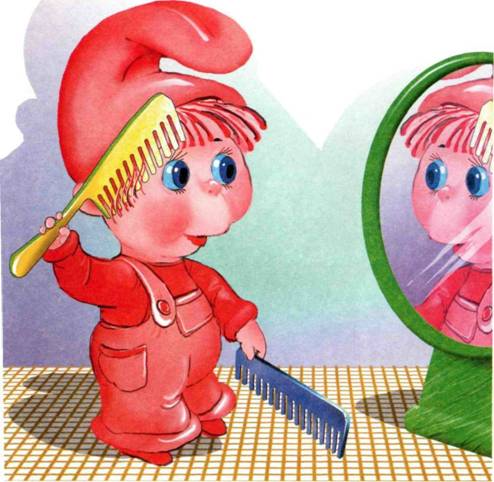 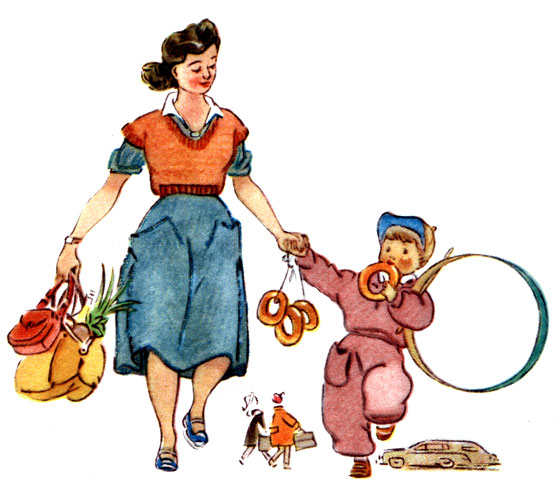 Уход детей домой
До свиданья, детский сад!                Все берёзки уже спят...                 Детям тоже спать пора - до утра!
                       (Выразительно)

«Мама пришла» (произнесение фразы с различной интонацией:
                                                   удивление, восторг, радость).
«До свидания!» (произнесение с различной интонацией, весело и грустно)
«Шагаем по лесенке» (счет с изменением силы или высоты голоса)
и другие.
      В рамках работы по развитию просодических компонентов речи осуществляется и взаимодействие с родителями, которое ориентировано на повышение их педагогической грамотности по использованию игр и
     упражнений в домашних условиях. С этой целью проведены: «Мастер-класс» и сделана индивидуальная подборка игр и упражнений.
Подводя итог, хочется отметить необходимость работы над просодикой, которая:
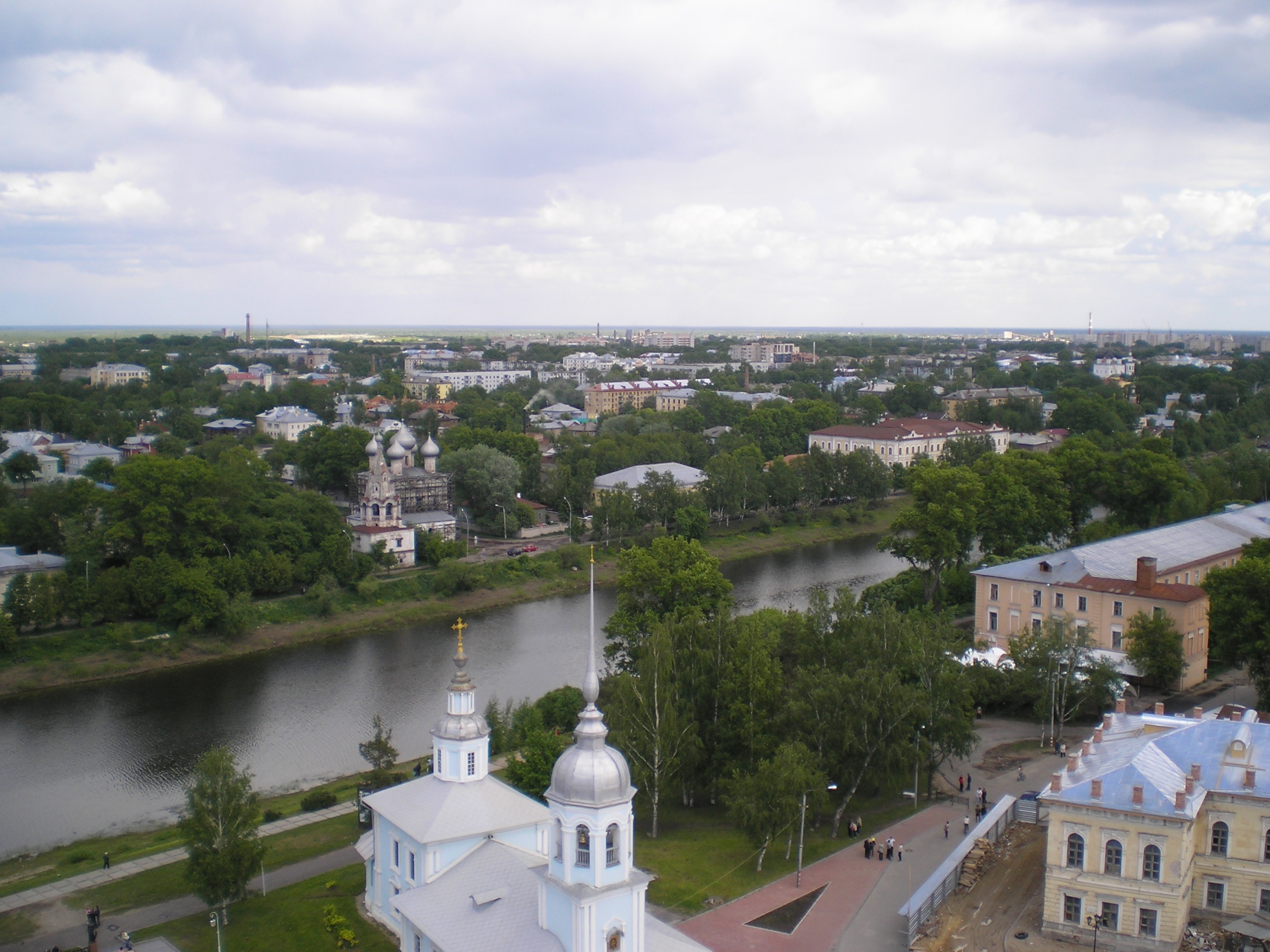 Спасибо за внимание!